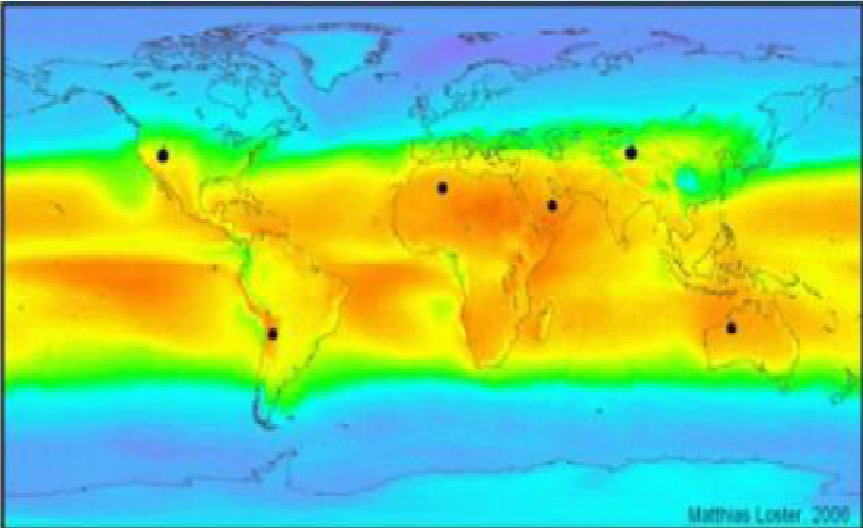 DC Edukacja                     WAZE - Wielkopolska Agencja                                                             Zarządzania Energią Nr Projektu: POKL.09.02.00-30-100/11 Obszar realizacji: woj. wielkopolskie Kod projektu 9OZE Tytuł Projektu: Odnawialne Źródła Energii - pilotażowy projekt przygotowujący wielkopolskie szkoły zawodowe do poszerzenia oferty edukacyjnej o technologie OZE
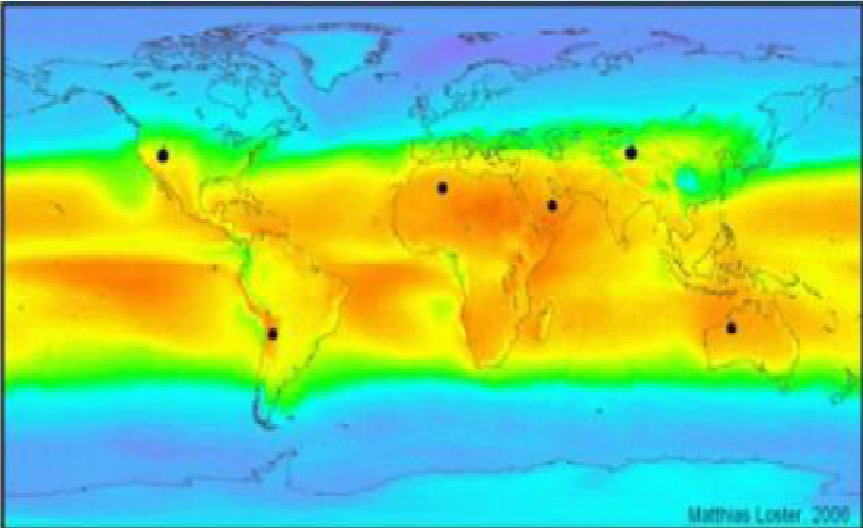 Konkurs projektów uczniowskich

ZESPÓŁSZKÓŁ 
GÓRNICZO-ENERGETYCZNYCH
62-510 KONIN  UL.K.ST.WYSZYŃSKIEGO 3


TYTUŁ PRACY: 
                         BUDOWA ZESTAWU URZĄDZEŃ 
                         Z ODNAWIALNEJ 
                         ENERGII ELEKTRYCZNEJ

Prowadzący: mgr inż. Czesław Kruczkowski

Konin 2012/2013
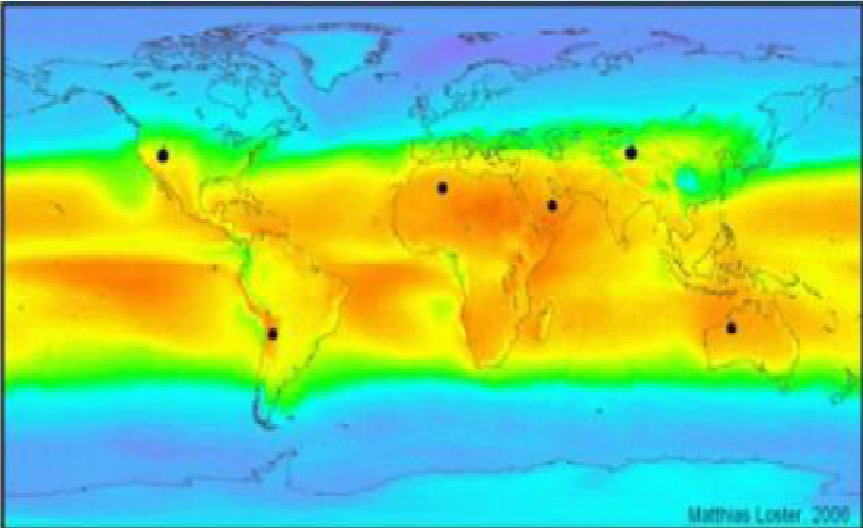 Lista uczestników grupy projektowej:

a) Damian Michał Łuczak, Bartosz Machowicz
zakres obowiązków:  
  przygotowanie zestawu urządzeń do prezentacji
  działania ogniw fotowoltaicznych  

b) Filip Krzysztof Majewski, Kacper Olszyna  
zakres obowiązków:  
  przygotowanie zestawu urządzeń do prezentacji
  działania elektrowni wiatrowej

c) Michał Pilarczyk, Patryk Urbaniak
zakres obowiązków:  
  przygotowanie zestawu urządzeń do prezentacji
  działania ogniw wodorowych